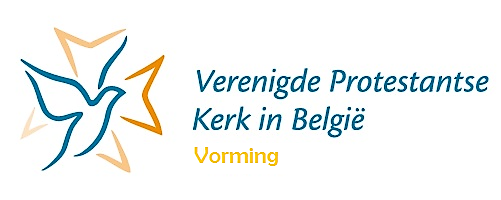 Welkom! De conference  call begint stipt om 13u00
Wees op tijd
log vijf minuutjes op voorhand in en test je micro en je camera. Maak daar een kwartier van, als je een nieuw programma voor het eerst gebruikt.
:
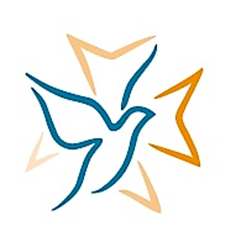 Welkom!
Om alles vlot te laten verlopen bekijken we in 2 minuten de  elementaire conference-call etiquette.

Hou je hier aan! Anders wordt dit soort gesprekken snel  onoverzichtelijk tot zelf ondraaglijk.
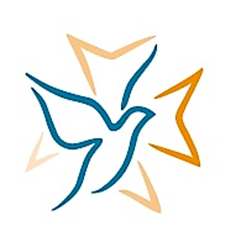 Regel 1: iedereen kan je zien!
Ook al zie je jezelf niet, anderen zien je wel tijdens een  oproep.
Dus zorg dat je een broek of rok aan hebt.
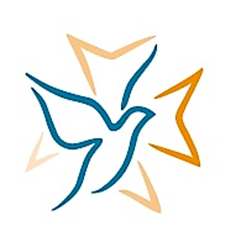 Regel 2: Wat jij kan horen, kan de rest  ook horen. (Tenzij je dempt)
Wanneer je microfoon open staat, kan iedereen horen  wat jij ook kan horen. Demp je telefoon door op deze knop te drukken: 

Wanneer er een streep door de knop staat is het dempen  gelukt.
Je kan het  vergelijken met de microfoontjes in een parlement.
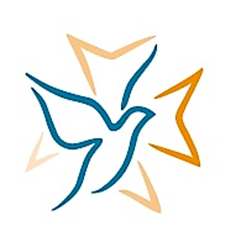 Regel 3: Dit is een groepsgesprek
We duiden aan het begin van het gesprek een  gespreksleider aan. Hij of zij houdt de agenda in het oog en verdeelt het gesprek.

Laat elkaar ook uitspreken. Er zit altijd een beetje  vertraging op het gesprek, dit voelt soms een beetje  onwennig aan, hou daar rekening mee.

Wil je toch iets dringend kwijt, maar er is al iemand aan  het woord. Gebruik dan de chat.
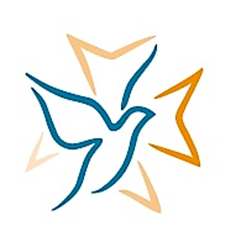 Regel 4: Dit is een een vergadering
Met een conference call proberen we een “gewone  vergadering” te vervangen.

Werk met een agenda 

Vermijdt multitasking.De vergadering duurt dan langer en de kans op misverstanden neemt toe.

Zorg voor een rustige ruimte, waar mogelijk alleen.
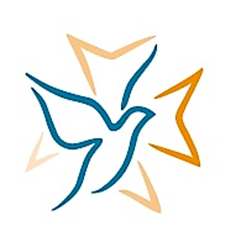 Regel 5: Er is geen lichaamstaal
Vergeet niet dat er in dit soort gesprekken geen  lichaamstaal  is. Geef daarom bij vragen mee aan wie je de vraag stelt.
Het is in dit soort gesprekken goed om beschrijvend te  spreken. Als je naar het volgend item op de agenda zoekt,  zeg dan “Ik klik het document nu open, ik ben aan het  scrollen”. Zo vermijd je onduidelijke  stiltes waardoor anderen niet denken dat je klaar bent  met spreken.
Als je beeld niet werkt, is het belangrijk dat je elke keer  zegt wie je bent, voor je aan het woord komt. Stemmen  kunnen soms op elkaar lijken.
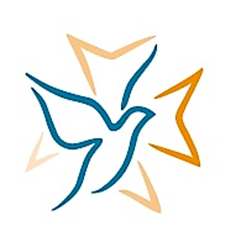 Regel 6: Hou je in als het even niet lukt.
Als je door technische problemen uit het gesprek wordt  gegooit, sluit zo snel mogelijk terug aan, zonder je te  melden of dit ter sprake te brengen in het audiogesprek.

Heb je technische problemen, laat dit dan weten via de  chat. Werkt deze ook niet, schakel dan even over naar  whatsapp tot iemand je te hulp schiet.
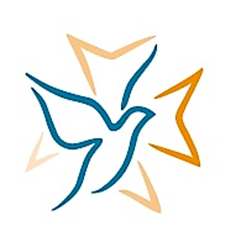 Regel 7: Het is nieuw voor iedereen
Deze manier van werken is nieuw voor ons allen.
Geef het dus een kans, ook al gaat het niet meteen van  een leien dakje. Oefen dus wat geduld.

En probeer deze regels in je achterhoofd  te houden.
Laten we er aan beginnen